Français
Les lettres S et C qui font « s »
La lettre S qui fait « s »
une suite     
des oursons
un veston
La lettre S qui fait « s »
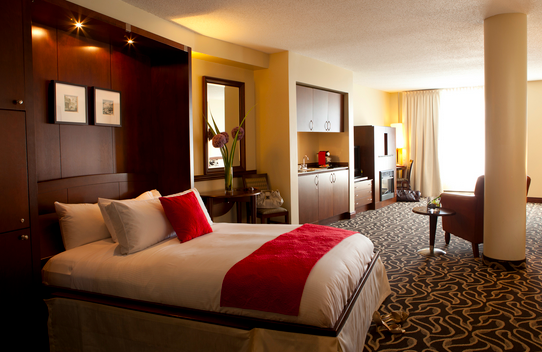 une suite    1, 2, 3, 4... 
des oursons
un veston
La lettre S qui fait « s »
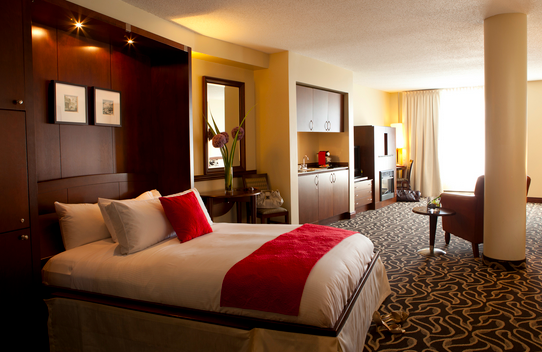 une suite    1, 2, 3, 4... 
des oursons
un veston
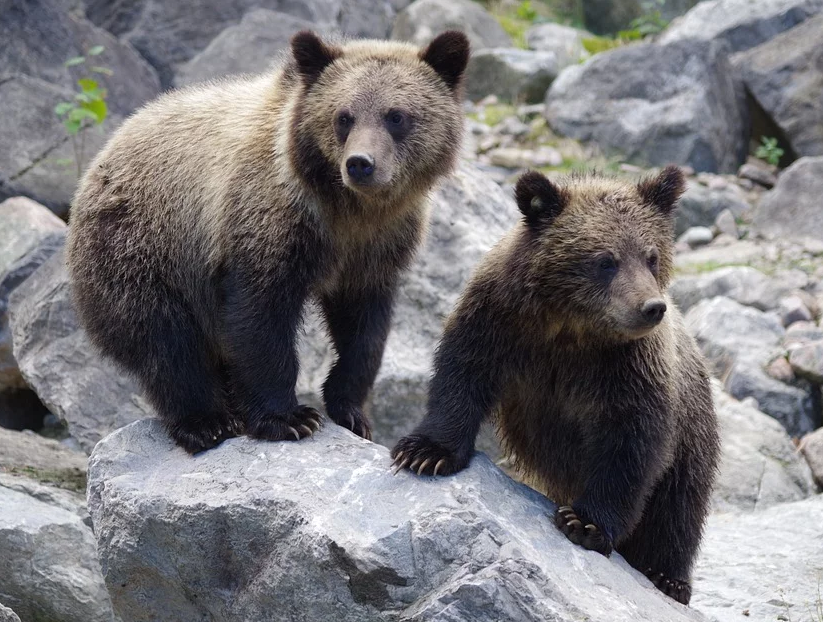 La lettre S qui fait « s »
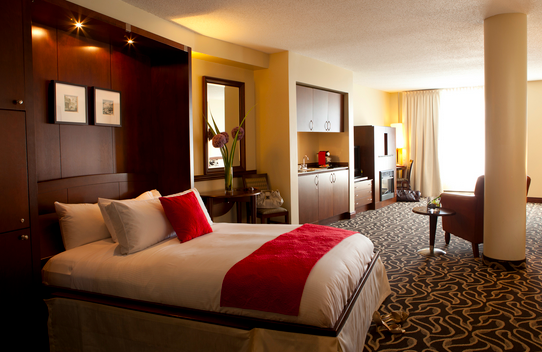 une suite    1, 2, 3, 4... 
des oursons
un veston
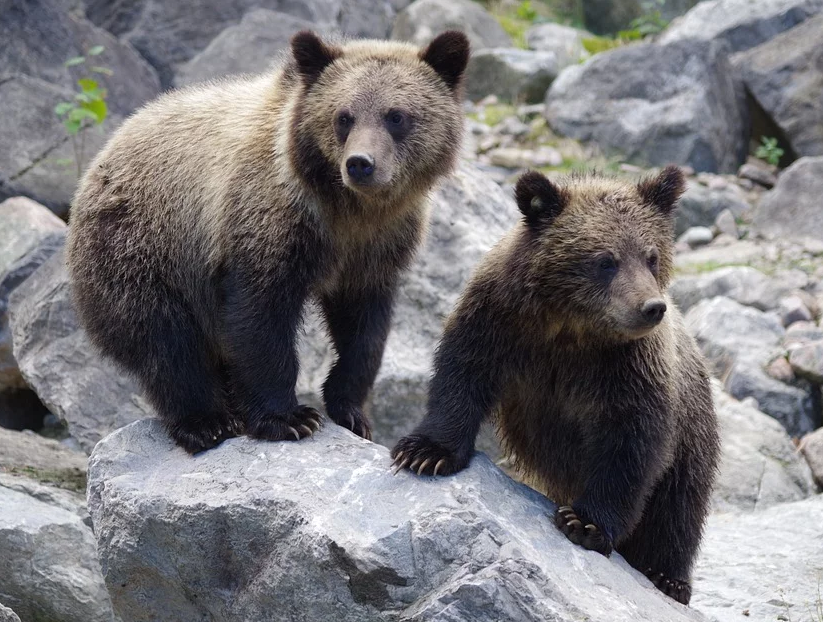 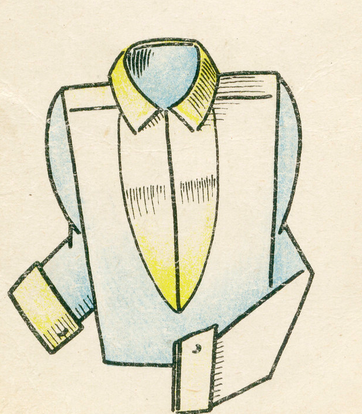 La lettre S qui fait « s »
si – is – so– as  
arso – psy – itsa – persé
 sta – sri – spi – pisto
La lettre c qui fait « s »
le citron
des cèpes
les racines
c
La lettre c qui fait « s »
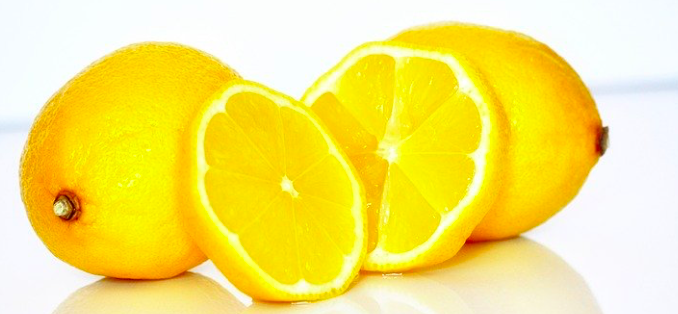 le citron
des cèpes
les racines
c
La lettre c qui fait « s »
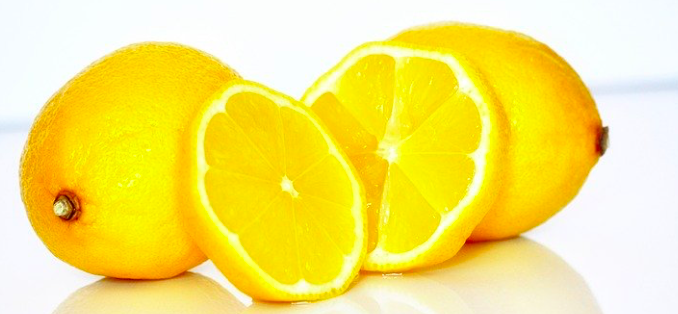 le citron
des cèpes
les racines
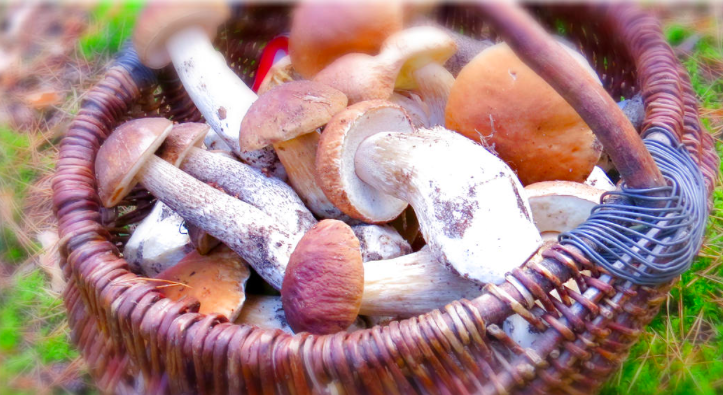 c
La lettre c qui fait « s »
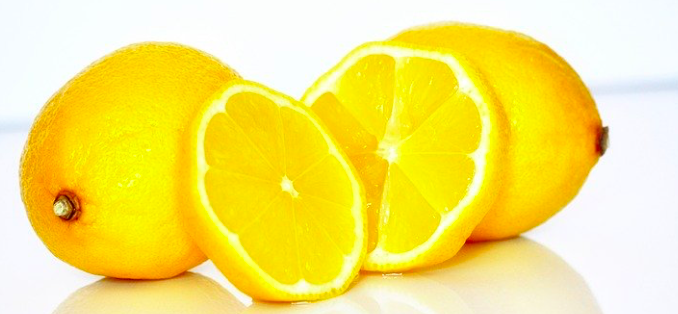 le citron
des cèpes
les racines
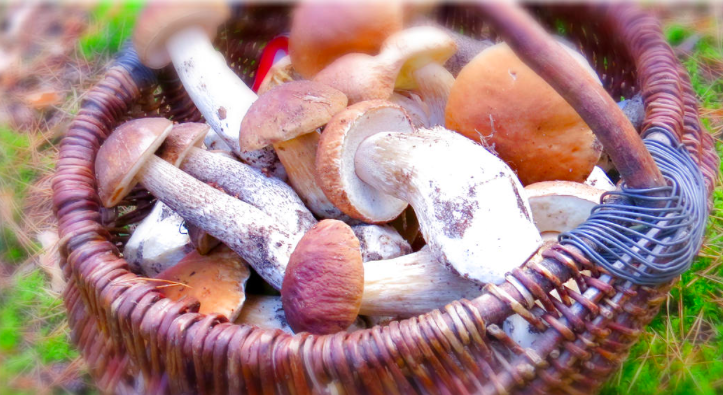 c
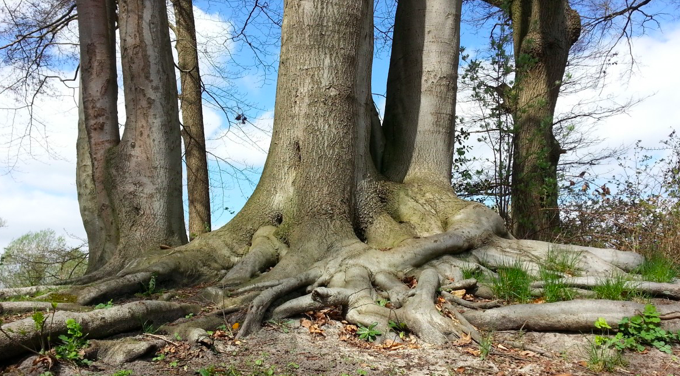 La lettre c qui fait « s »
i       la cire       
e      la force
y      une bicyclette
C
La lettre c qui fait « s »
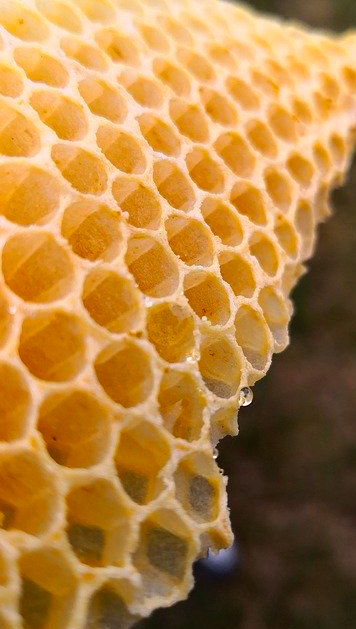 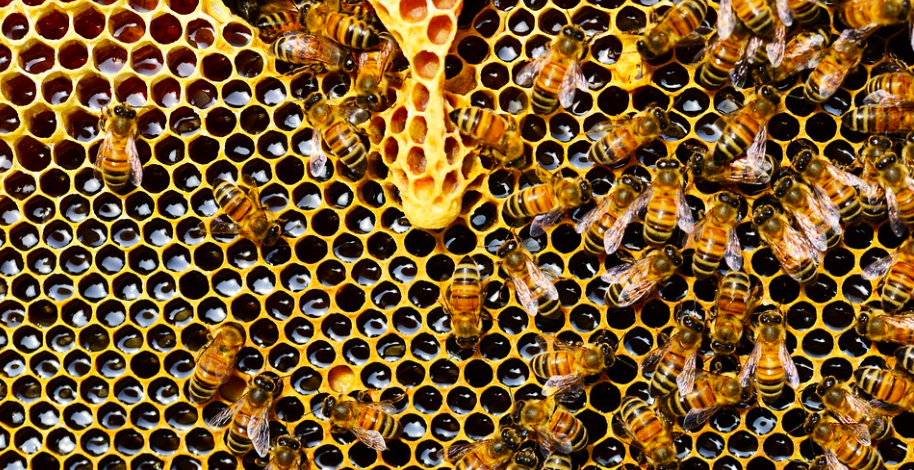 i       la cire       
e      la force
y      une bicyclette
C
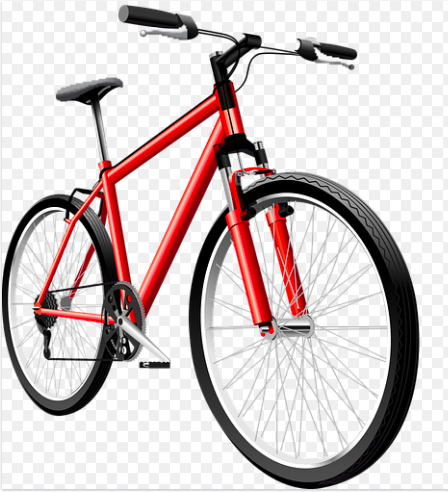 Rappel : La lettre c qui fait « k »
a      le café       
o      des cornes
u      le cuir
C
La lettre S qui fait « s »
un silo – un site – le sifflet 
la consigne – la consonne – la réponse 
un pistolet – une statue – la pistache
La lettre S qui fait « s »
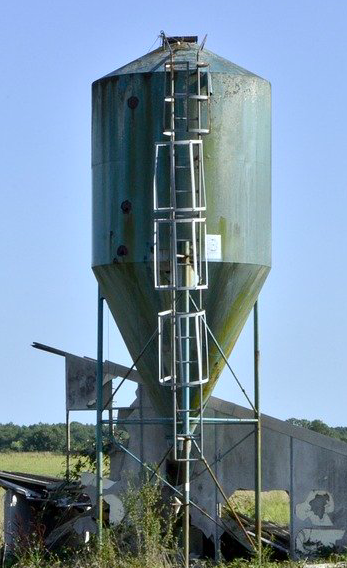 un silo – un site – le sifflet 
la consigne – la consonne – la réponse 
un pistolet – une statue – la pistache
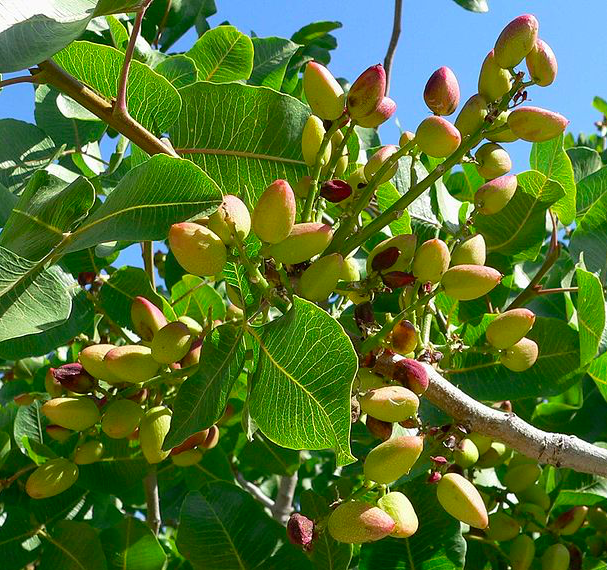 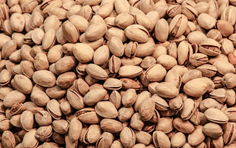 La lettre c qui fait « s »
merci – des épices – une farce-
le cinéma – un cygne – 
une cérémonie – le cerceau
La lettre c qui fait « s »
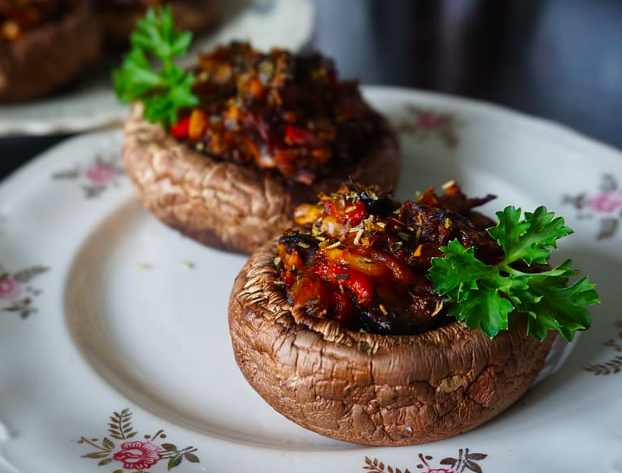 merci – des épices – une farce
le cinéma – un cygne  
une cérémonie – le cerceau
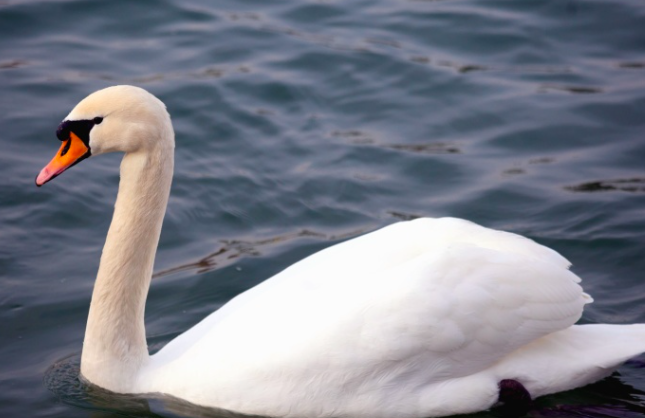 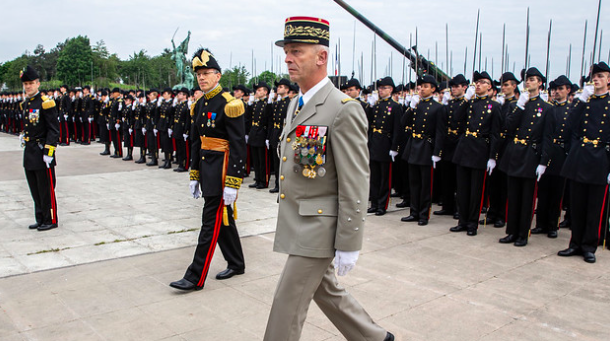 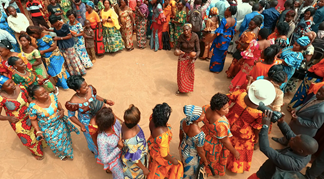 Cyril pense à ses récentes vacances en Sicile. Il a vu de vastes et splendides champs de citronniers et de pistachiers. Il a aussi dégusté de succulents plats de lasagnes à la sicilienne avec de la muscade et du parmesan.
Les lettres s et c qui font « s »
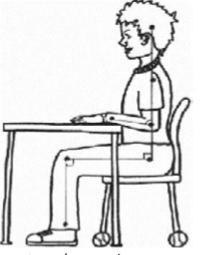 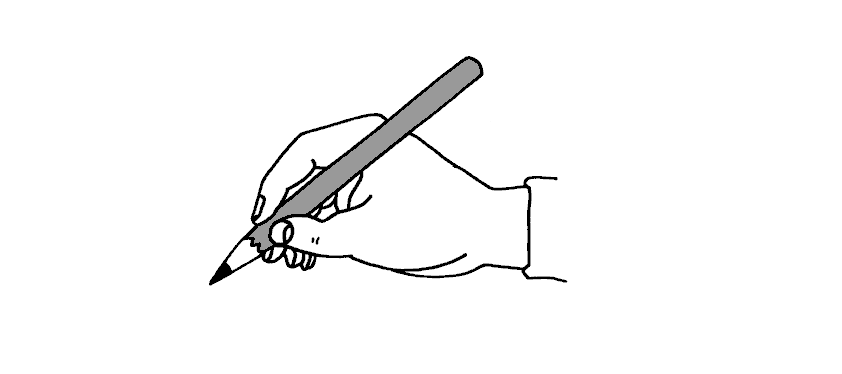 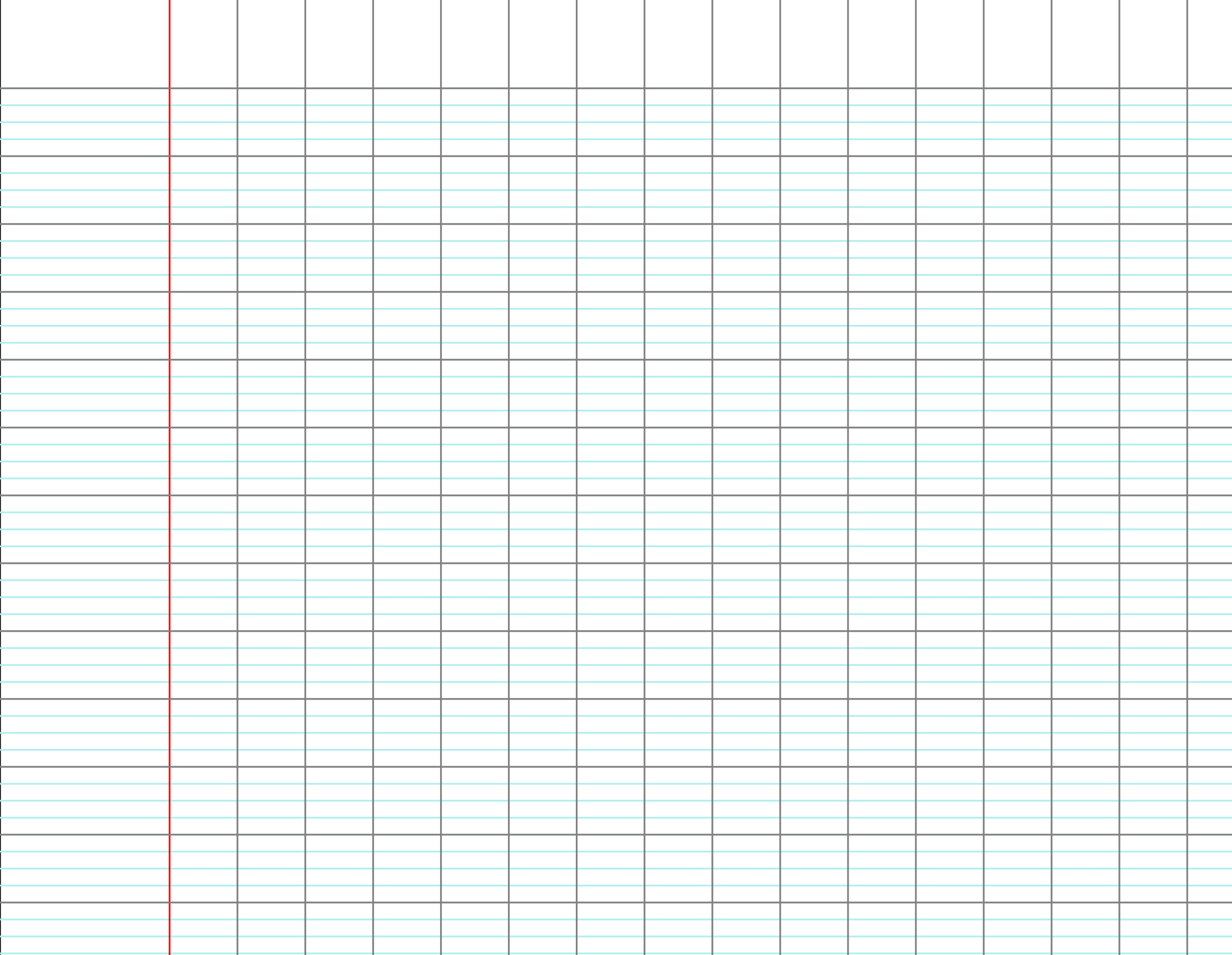 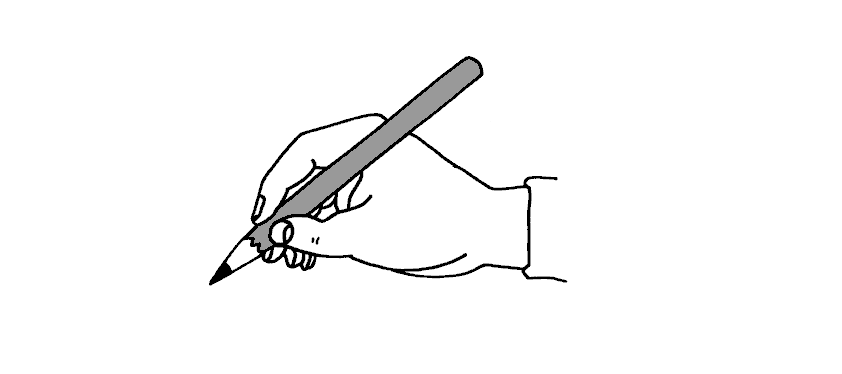 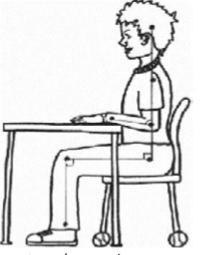 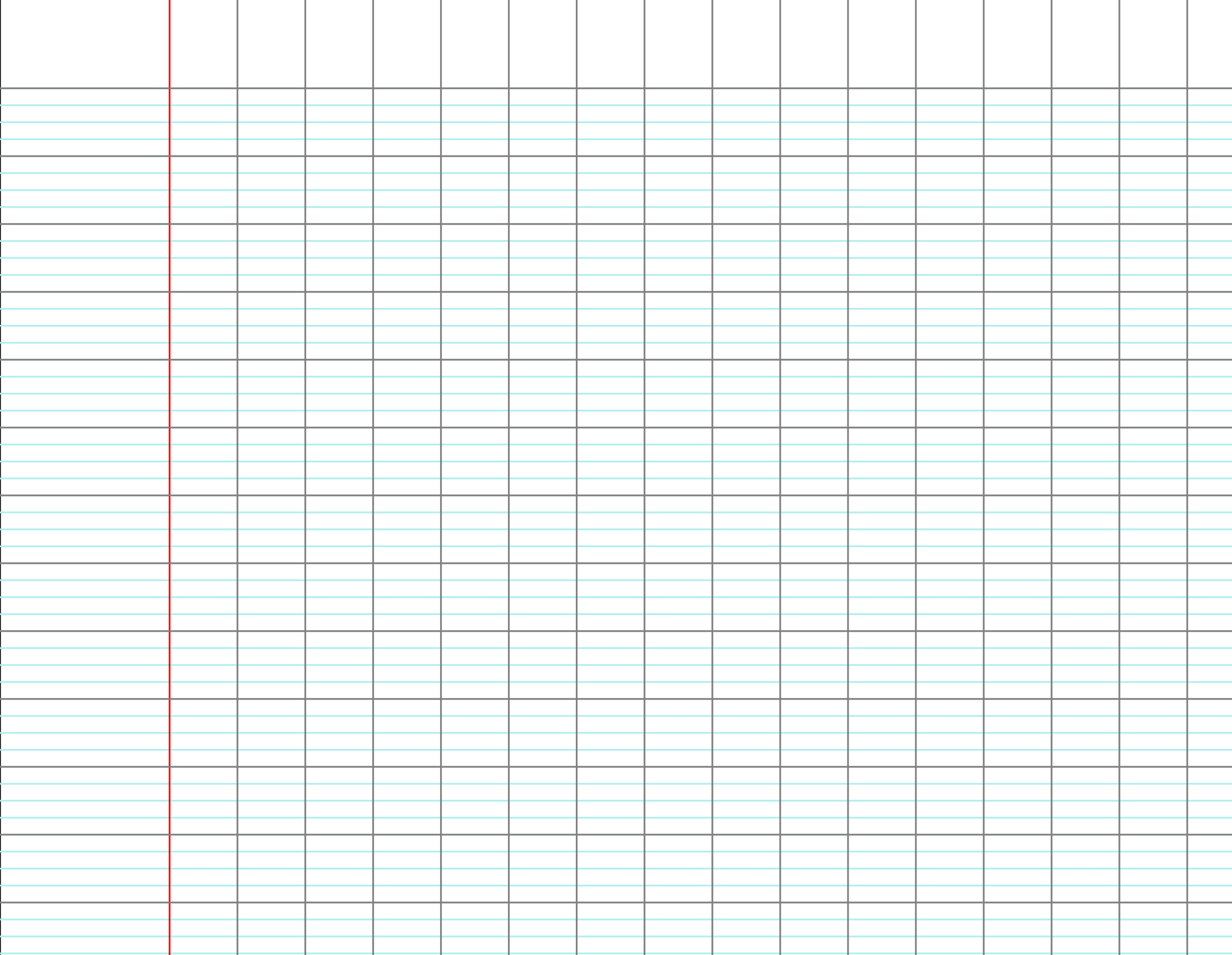 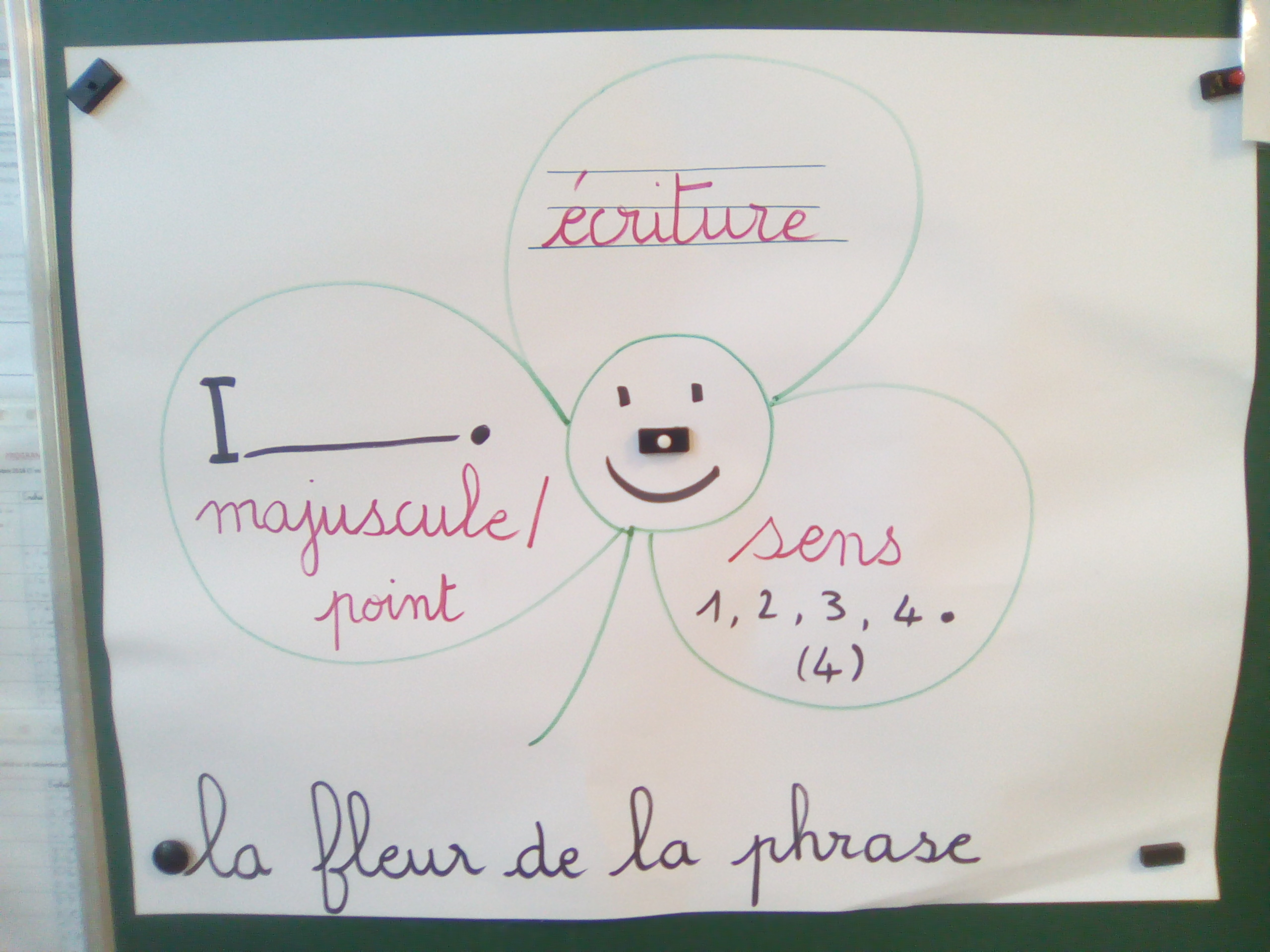 Les mots en -ière
Le sel
une salière
la sauce
une ?
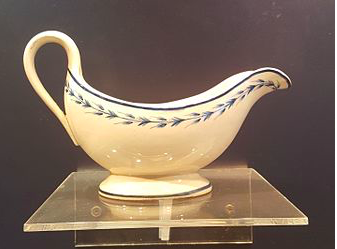 Le quiz du jour
Le récipient qui contient le thé ?
[Speaker Notes: 4+2]
Le quiz du jour
Le récipient qui contient le thé ?
[Speaker Notes: 4+2]
Le quiz du jour
Le récipient qui contient le la soupe ?
[Speaker Notes: 4+2]
Le quiz du jour
Le récipient qui contient le la soupe ?
[Speaker Notes: 4+2]
Le quiz du jour
Une grande cage qui contient des oiseaux ?
[Speaker Notes: 4+2]
Le quiz du jour
Une grande cage qui contient des oiseaux ?
[Speaker Notes: 4+2]
Le quiz du jour
La boîte qui contient des bonbons ?
[Speaker Notes: 4+2]
Le quiz du jour
La boîte qui contient des bonbons ?
[Speaker Notes: 4+2]